ENEL
SAP Case Study
ENEL – SAP Support Project
Client 
Overview
ENEL formerly known as BLP- Bharat Light and Power was founded in December 2008, part of Enel Group, Enel Green Power develops and manages activities for the generation of energy from renewable sources worldwide.
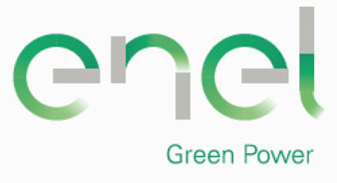 Scope of Work
Solution Highlights
SAP Support for below Modules 
SAP FICO		
SAP EHSM
SAP Treasury	 
SAP PM
SAP MM		
SAP PS	
SAP SD
Monthly incident -50, Change Req. - 3
Business process modification for sales invoicing e.g. inclusion of debit and credit memos for invoice correction
Provided better authorization matrix from functional side to control role wise access
Provided better analysis on the issues raised and resolved
Root cause analysis for frequently occurring issues
On job training for PS, Treasury, SD and FICO modules
Benefits
Challenges
Improvement in current SAP Support for ENEL
Timely sales invoicing & easy availability of customer aging details
Improved resource efficiency due to user training
Improved tax filing for ENEL due to analysis on existing GST configuration
Limited access to the SAP system, except to the onsite resource
Incomplete business process documentation
Insufficient configuration & technical documents for providing solution
Dependency on central team for taking decision on the functional changes
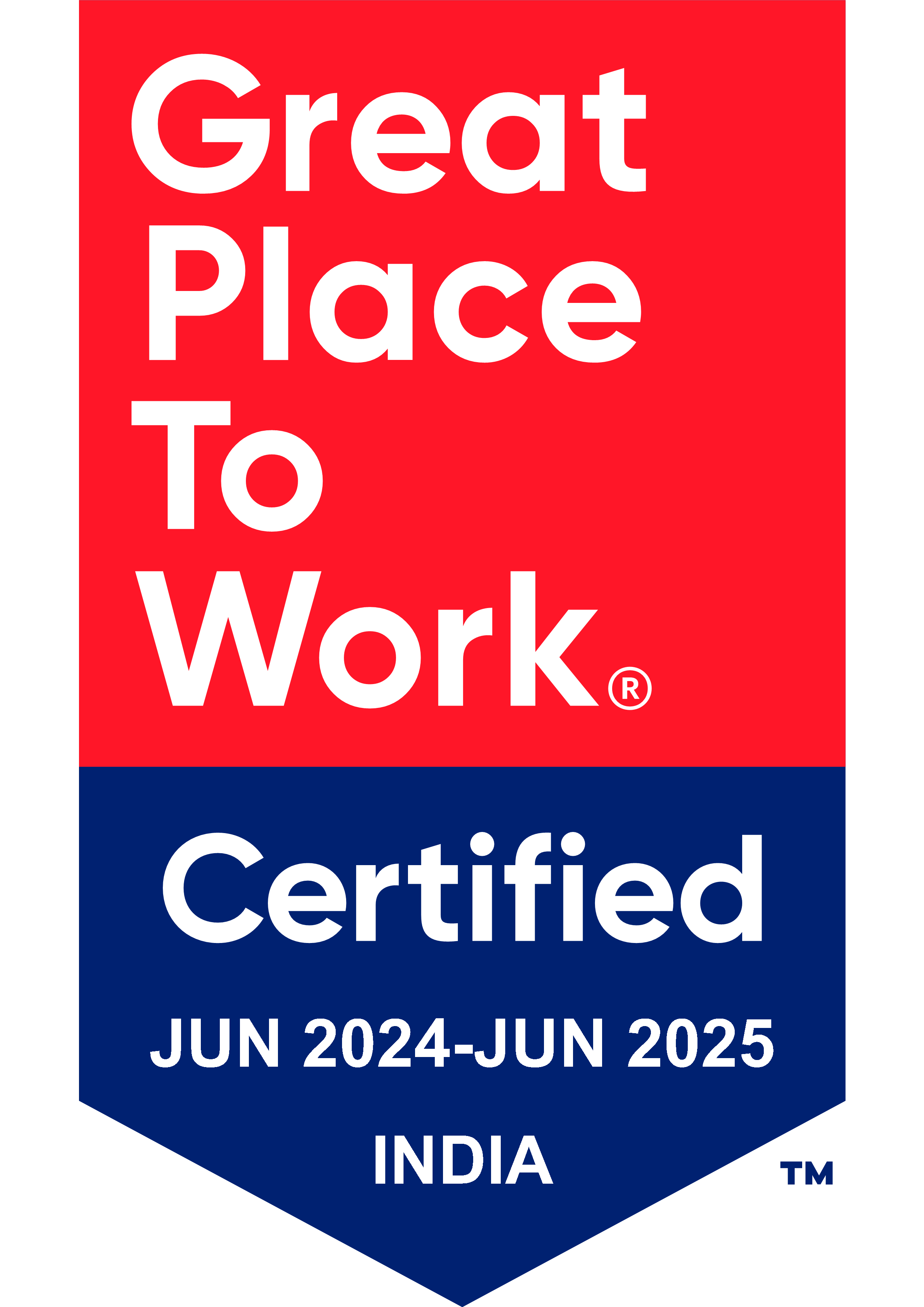 Thank You